感谢您翻开我的简历
个人简历
MY RESUME
PPT818
竞聘序言
本人性格热情开朗，待人友好，为人诚实谦虚。工作勤奋，认真负责，能吃苦耐劳，尽职尽责，有耐心。具有亲和力，平易近人，善于与人沟通。 学习刻苦认真，成绩优秀，名列前茅。品学兼优，连续三年获得学院奖学金。 曾担任系学生会外联部干部、系团总支组织部副部长、班级生活委员等，在学生工作和外出拉赞助与商家联系的过程中，大大提高了自己的办事和处事能力。此外，还积极参加课外文体活动，各种社会实践活动和兼职工作等，以增加自己的阅历，提高自己的能力。在工作中体会办事方式，锻炼口才和人际交往能力。
目 录 页
关于我 ABOUT ME
岗位认识 POST COGNITION
胜任能力 MY ABILITY
未来规划 MY FUTUR
01
关于我
★基本信息
★所得荣誉
★个人履历
★语言能力
基本信息
个人信息
第一PPT
民族:
汉
年龄:
28岁
身高:
体重:
70kg
175cm
学历:
籍贯:
上海市
本科
我们一起
     创作企业的辉煌，         一起实现我们的理想奋斗。
党员
政治面貌:
婚姻状况:
未婚
13998xxxxxx
联系方式:
PPT818@PPT818.com
电子邮箱:
教育经历
硕士
本科
高中
初中
2008.9-2011.7
2008.9-2011.7
2008.9-2011.7
2008.9-2011.7
点击此处添加录入就读学校，学校情况，在校任职，社团活动等
点击此处添加录入就读学校，学校情况，在校任职，社团活动等
点击此处添加录入就读学校，学校情况，在校任职，社团活动等
点击此处添加录入就读学校，学校情况，在校任职，社团活动等
个人履历
2018
点击输入简要文字内容
文字内容需概括精炼。
2018
点击输入简要文字内容
文字内容需概括精炼。
点击输入简要文字内容
文字内容需概括精炼。
点击输入简要文字内容
文字内容需概括精炼。
2014
2012
所得荣誉
添加标题
添加标题
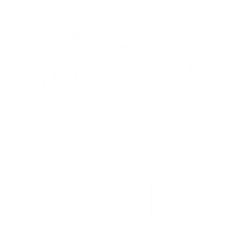 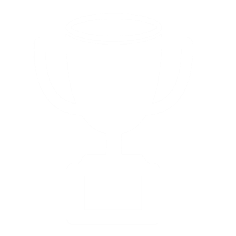 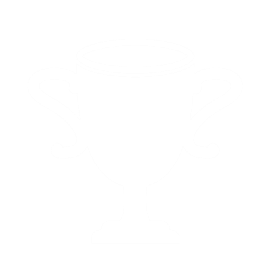 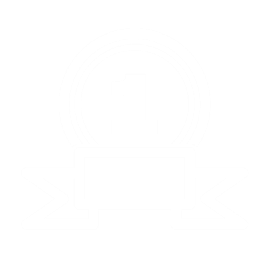 添加标题
添加标题
语言能力
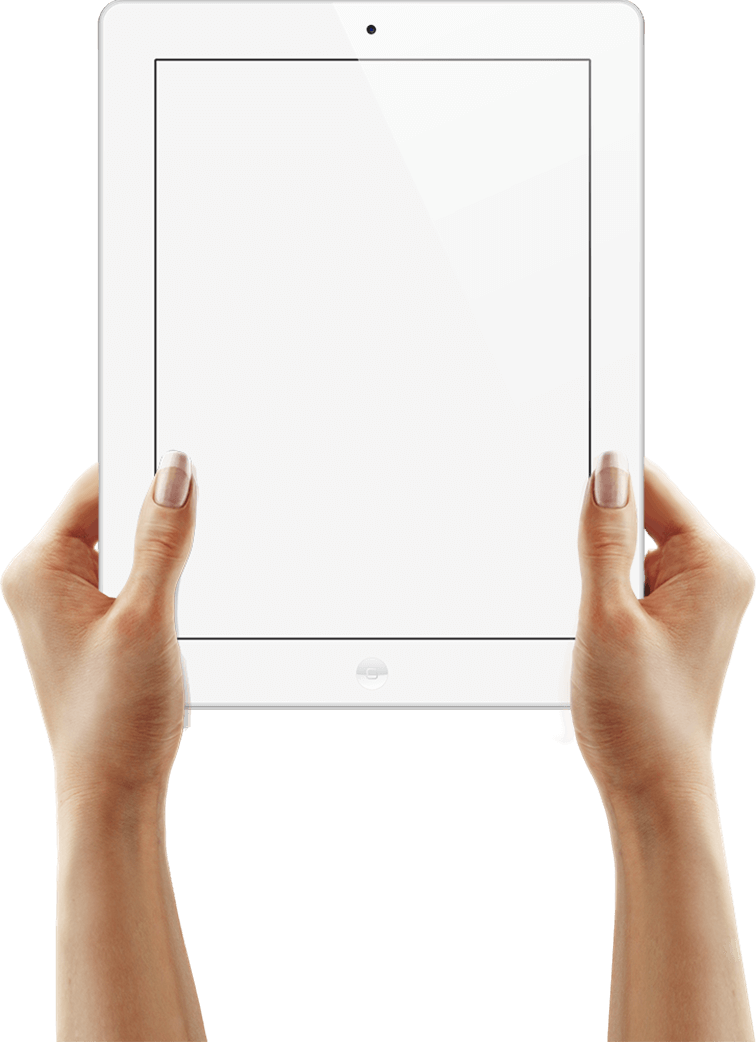 普通话
语言
能力
英文
粤语
在此输入章节详细文字介绍，表达主题的含义合图表的意义，在此输入章节详细文字介绍，表达主题的含义合图表的意义。在此输入章节详细文字介绍，表达主题的含义合图表的意义在此输入章节详细。
兴趣爱好
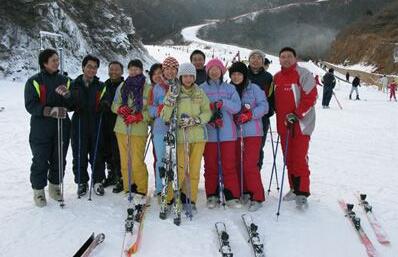 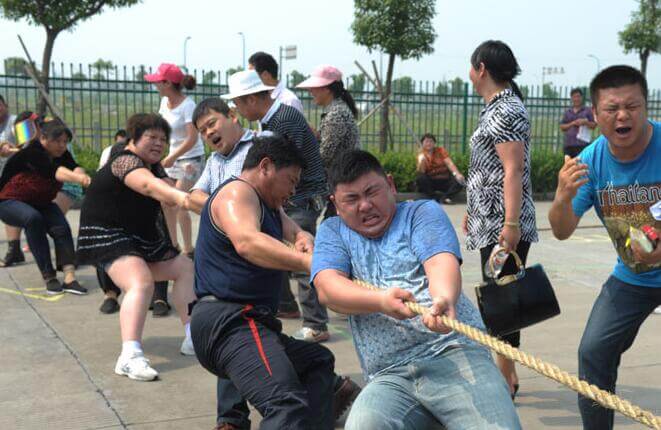 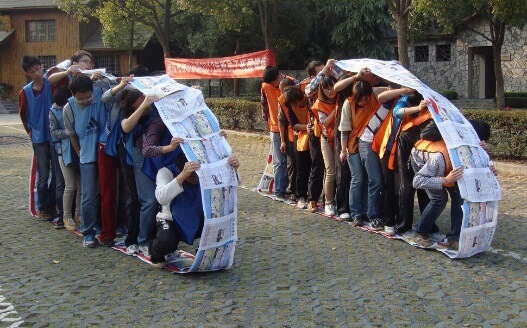 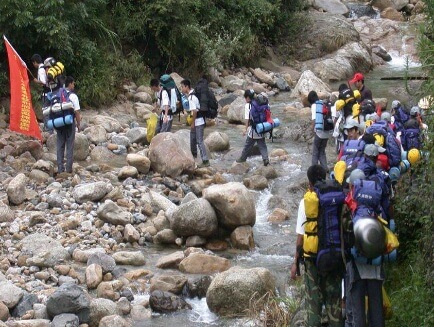 爱好一
爱好二
爱好三
爱好四
您的内容打在这里，或者通过复制您的文本后，在此框中选择粘贴，并选择只保留文字。
您的内容打在这里，或者通过复制您的文本后，在此框中选择粘贴，并选择只保留文字。
您的内容打在这里，或者通过复制您的文本后，在此框中选择粘贴，并选择只保留文字。
您的内容打在这里，或者通过复制您的文本后，在此框中选择粘贴，并选择只保留文字。
02
岗位认识
★知识技能
★日常工作
★岗位职责
知识技能
良好的客户关系
消费心理学
人力资源管理
持之以恒的毅力
思维灵活敏捷
专业知识扎实
点击输入简要文字内容，文字内容任意编辑，图片可替换，
点击输入简要文字内容，文字内容任意编辑，图片可替换，
点击输入简要文字内容，文字内容任意编辑，图片可替换，
点击输入简要文字内容，文字内容任意编辑，图片可替换，
点击输入简要文字内容，文字内容任意编辑，图片可替换，
点击输入简要文字内容，文字内容任意编辑，图片可替换，
知识技能
日常工作
01
02
03
04
输入二级标题
输入二级标题
输入二级标题
输入二级标题
此处添加详细文本描述，建议与标题相关并符合整体语言风格，语言描述尽量简洁生动
此处添加详细文本描述，建议与标题相关并符合整体语言风格，语言描述尽量简洁生动
此处添加详细文本描述，建议与标题相关并符合整体语言风格，语言描述尽量简洁生动
此处添加详细文本描述，建议与标题相关并符合整体语言风格，语言描述尽量简洁生动
添加标题
添加标题
添加标题
添加标题
工作难点和重点
您的内容打在这里，或者通过复制您的文本后。您的内容打在这里，或者通过复制您的文本后。
1
您的内容打在这里，或者通过复制您的文本后。您的内容打在这里，或者通过复制您的文本后。
2
标题
标题
标题
标题
您的内容打在这里，或者通过复制您的文本后。您的内容打在这里，或者通过复制您的文本后。
3
4
您的内容打在这里，或者通过复制您的文本后。您的内容打在这里，或者通过复制您的文本后。
解决问题
01
02
03
04
认真做好每一件事情
积极面对问题 
主动承担责任
坚决的执行力
用目标来激励自己
您的内容打在这里，或者通过复制您的文本后，
您的内容打在这里，或者通过复制您的文本后，
您的内容打在这里，或者通过复制您的文本后，
您的内容打在这里，或者通过复制您的文本后，
03
胜任能力
★核心竞争力
★执行力
★团队合作
★专业技能
★创新能力
★协调能力
★优势分析
核心竞争力
领导力
协调能力
执行力
团队合作
专业技能
创新能力
提升计划
此处添加详细文本描述，建议与标题相关整体语言风格
此处添加详细文本描述，建议与标题相关整体语言风格
此处添加详细文本描述，建议与标题相关整体语言风格
此处添加详细文本描述，建议与标题相关整体语言风格
此处添加详细文本描述，建议与标题相关整体语言风格
此处添加详细文本描述，建议与标题相关整体语言风格
领导力
点击添加标题
点击添加标题
点击添加标题
点击添加标题
点击输入简要文字内容，文字内容任意编辑，点击输入简要文字内容，文字内容任意编辑
点击输入简要文字内容，文字内容任意编辑，点击输入简要文字内容，文字内容任意编辑
点击输入简要文字内容，文字内容任意编辑，点击输入简要文字内容，文字内容任意编辑
点击输入简要文字内容，文字内容任意编辑，点击输入简要文字内容，文字内容任意编辑
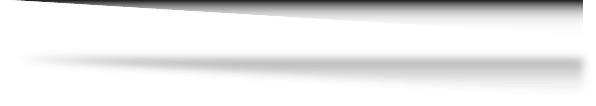 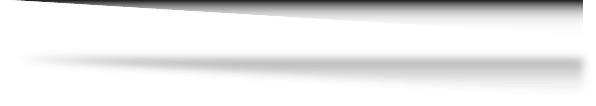 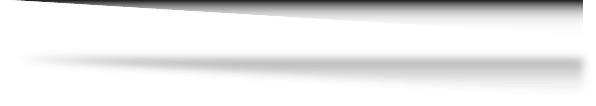 领导力
团队合作
点击添加标题
点击添加标题
点击添加标题
点击添加标题
点击输入简要文字内容，文字内容任意编辑，图片可替换，
点击输入简要文字内容，文字内容任意编辑，图片可替换，
点击输入简要文字内容，文字内容任意编辑，图片可替换，
点击输入简要文字内容，文字内容任意编辑，图片可替换，
包容的心态
核心是人
01
02
保持谦虚
了解成员
03
04
专业技能
专业技能培训
专业技能消化
专业技能培训
准也技能使用
点击输入简要文字内容，文字内容任意编辑，图片可替换，
点击输入简要文字内容，文字内容任意编辑，图片可替换，
点击输入简要文字内容，文字内容任意编辑，图片可替换，
点击输入简要文字内容，文字内容任意编辑，图片可替换，
01
02
03
TITLE
04
协调能力
添加内容
添加内容
添加内容
添加内容
您的内容打在这里，或者通过您的内容打在这里，或者您的内容打在这里，
您的内容打在这里，或者通过您的内容打在这里，或者您的内容打在这里，
您的内容打在这里，或者通过您的内容打在这里，或者您的内容打在这里，
您的内容打在这里，或者通过您的内容打在这里，或者您的内容打在这里，
了解
尊重
索取
给与
04
未来规划
★目标规划
★目标步骤
目标规划
01
02
03
04
在此添加标题
在此添加标题
在此添加标题
在此添加标题
您的内容打在这里，或者通过复制您的文本后。您的内容打在这里，或者通过复制您的文本后。
您的内容打在这里，或者通过复制您的文本后。您的内容打在这里，或者通过复制您的文本后。
您的内容打在这里，或者通过复制您的文本后。您的内容打在这里，或者通过复制您的文本后。
您的内容打在这里，或者通过复制您的文本后。您的内容打在这里，或者通过复制您的文本后。
在此添加标题
在此添加标题
在此添加标题
在此添加标题
您的内容打在这里，或者通过复制您的文本后。您的内容打在这里，或者通过复制您的文本后。
您的内容打在这里，或者通过复制您的文本后。您的内容打在这里，或者通过复制您的文本后。
您的内容打在这里，或者通过复制您的文本后。您的内容打在这里，或者通过复制您的文本后。
您的内容打在这里，或者通过复制您的文本后。您的内容打在这里，或者通过复制您的文本后。
目标规划
点击添加标题
点击添加标题
点击添加标题
点击添加标题
01
此处添加详细文本描述，建议与标题相关并符合整体语言风格此处添加详细文本描述，建议与标题相关并符合整体语言风格
此处添加详细文本描述，建议与标题相关并符合整体语言风格此处添加详细文本描述，建议与标题相关并符合整体语言风格
此处添加详细文本描述，建议与标题相关并符合整体语言风格此处添加详细文本描述，建议与标题相关并符合整体语言风格
此处添加详细文本描述，建议与标题相关并符合整体语言风格此处添加详细文本描述，建议与标题相关并符合整体语言风格
02
目标规划
03
04
目标步骤
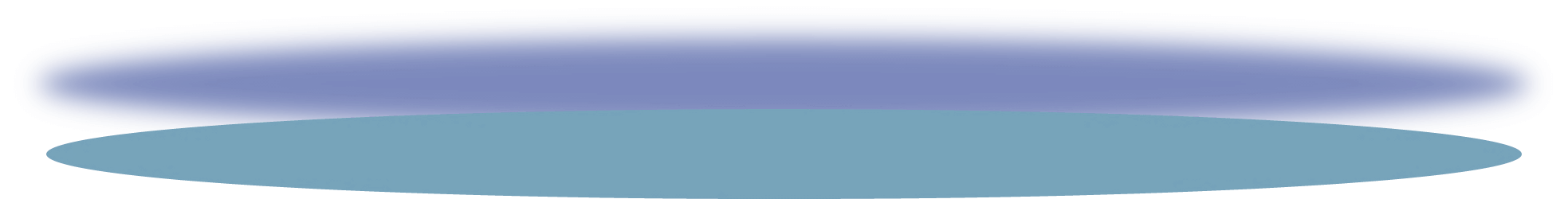 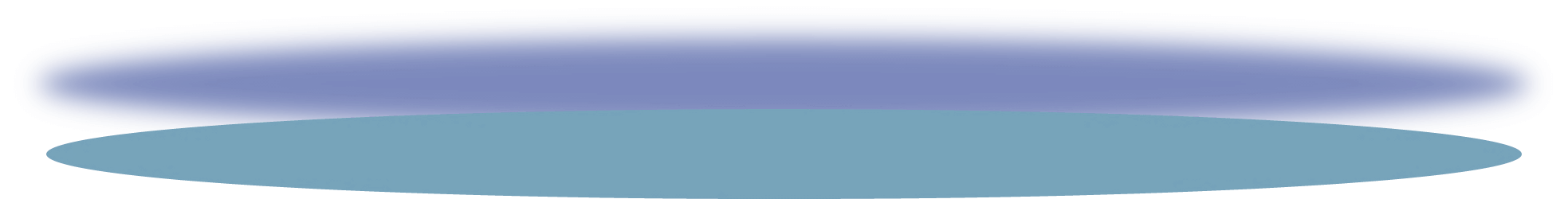 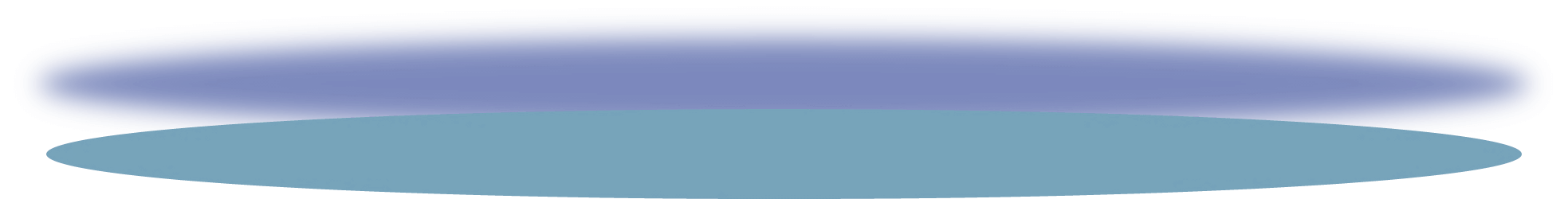 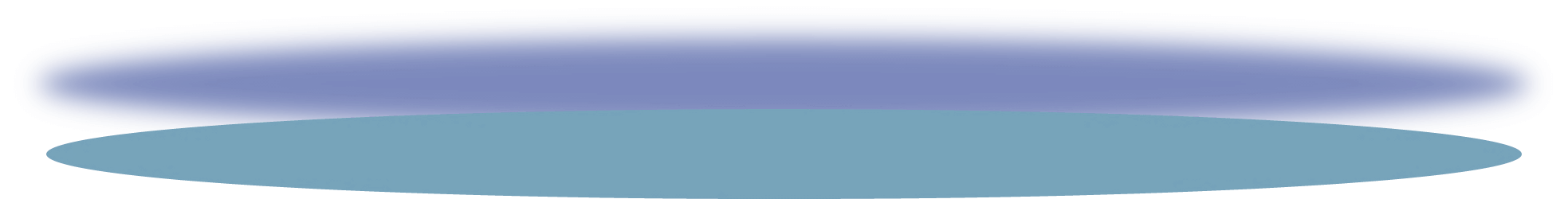 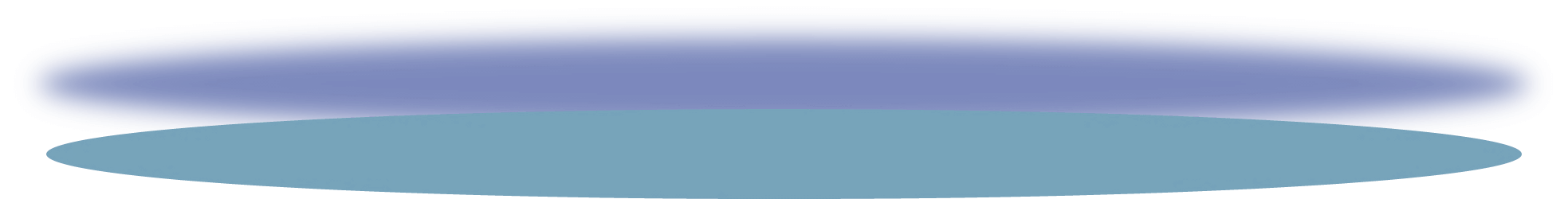 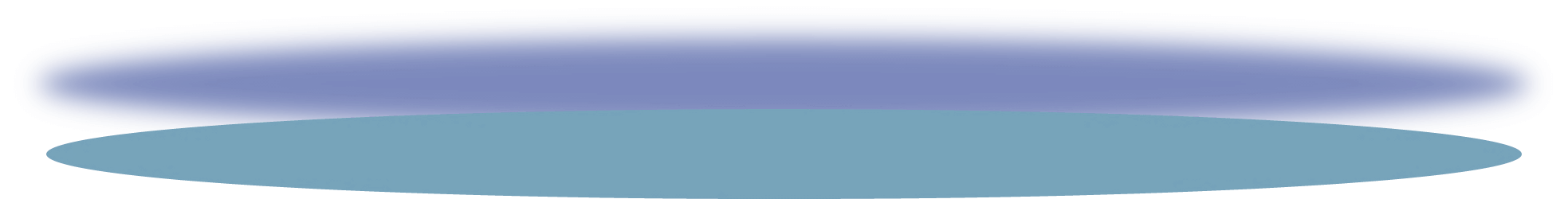 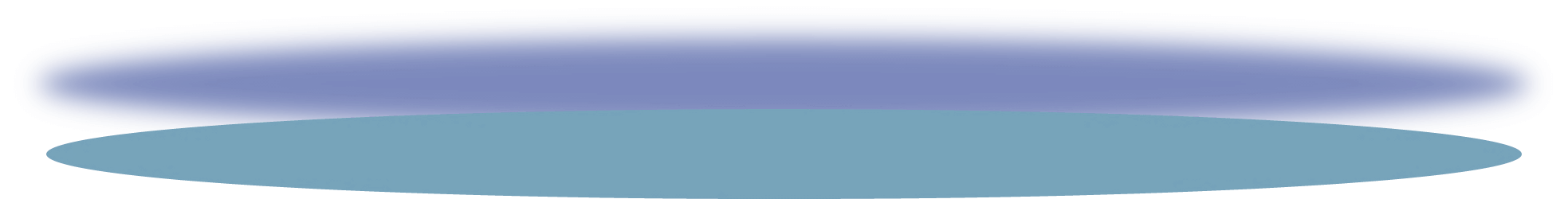 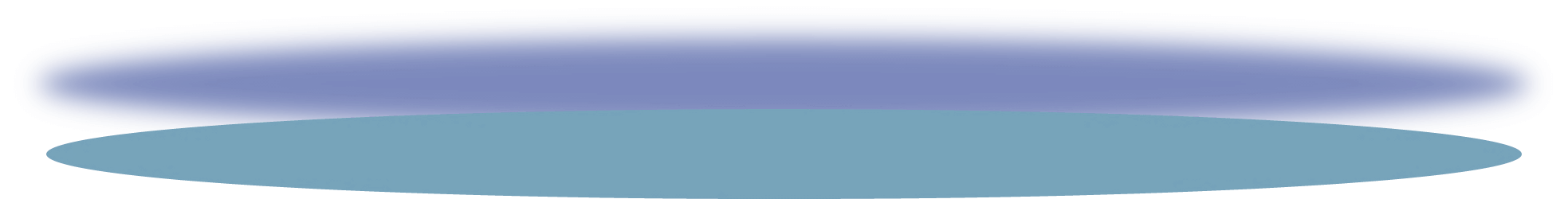 在此添加标题
在此添加标题
在此添加标题
在此添加标题
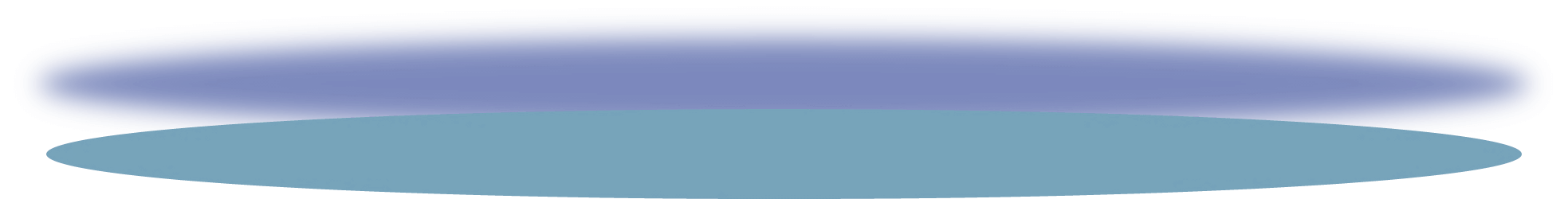 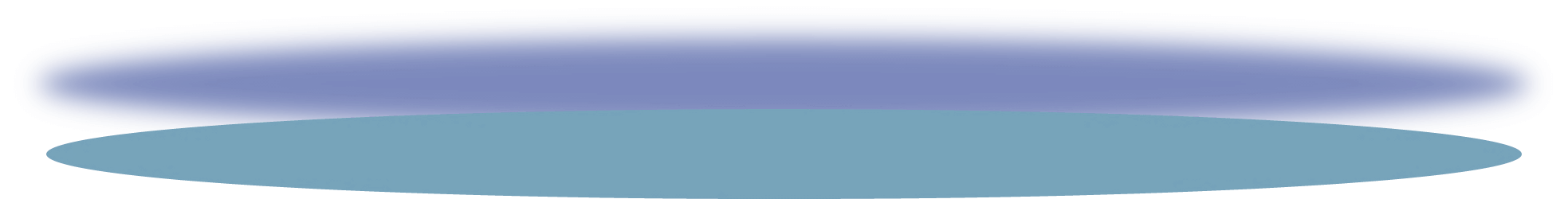 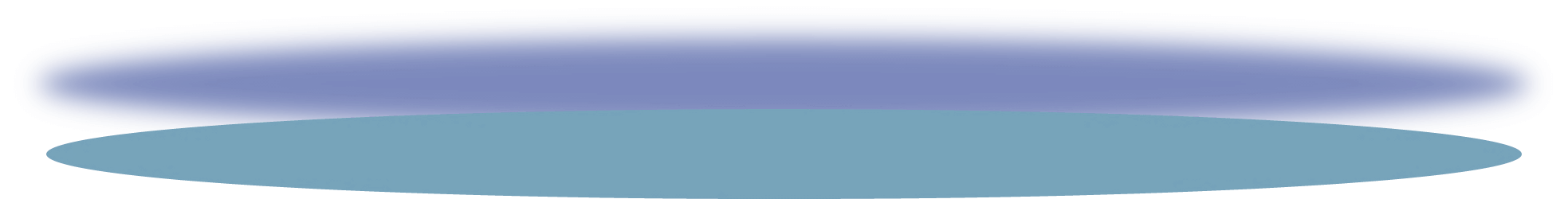 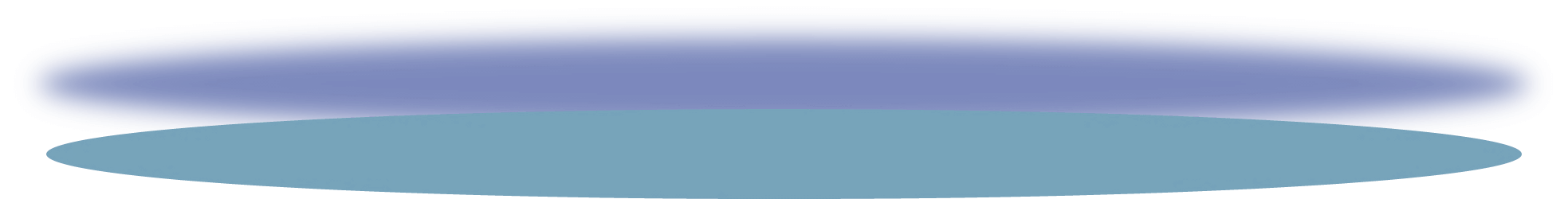 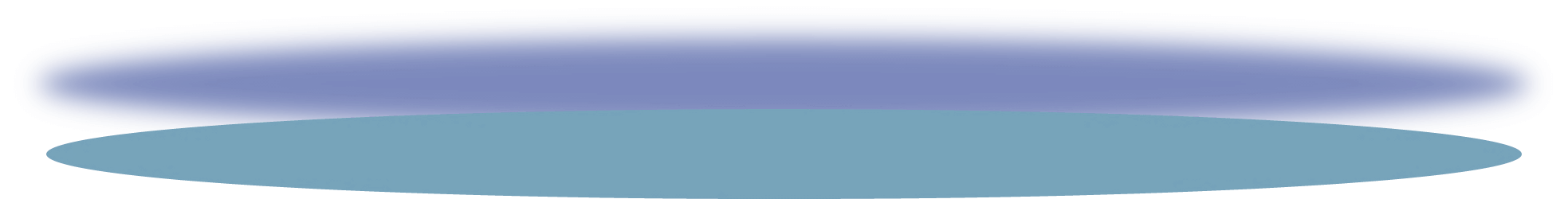 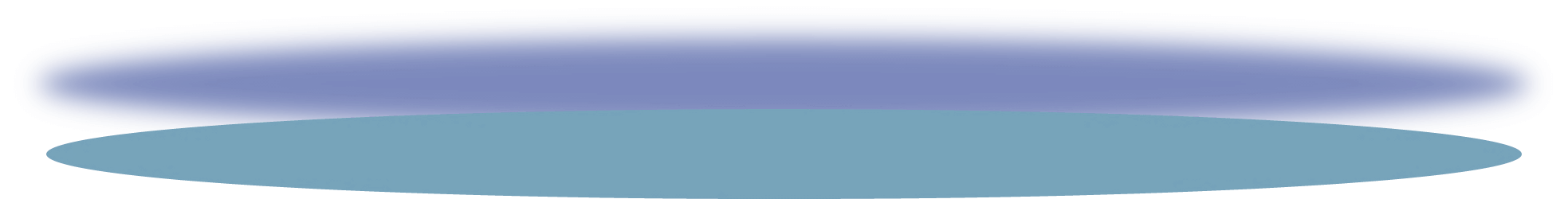 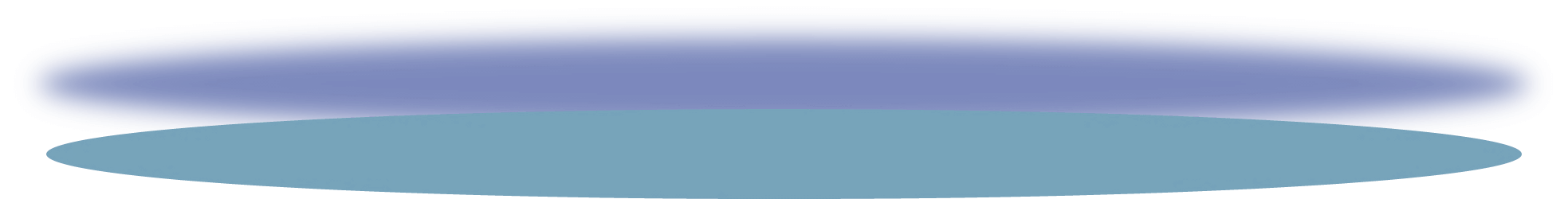 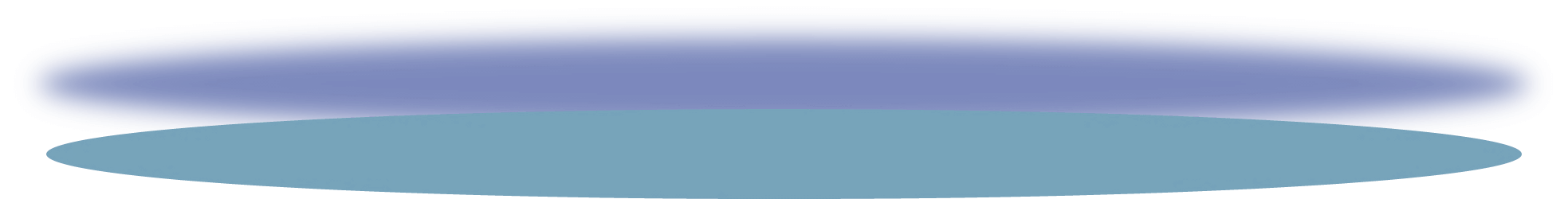 此处添加详细文本描述，建议与标题相关并符合整体语言风格
此处添加详细文本描述，建议与标题相关并符合整体语言风格
此处添加详细文本描述，建议与标题相关并符合整体语言风格
此处添加详细文本描述，建议与标题相关并符合整体语言风格
04
01
02
03
目标步骤
在此添加标题
在此添加标题
在此添加标题
在此添加标题
OPTION
OPTION
OPTION
OPTION
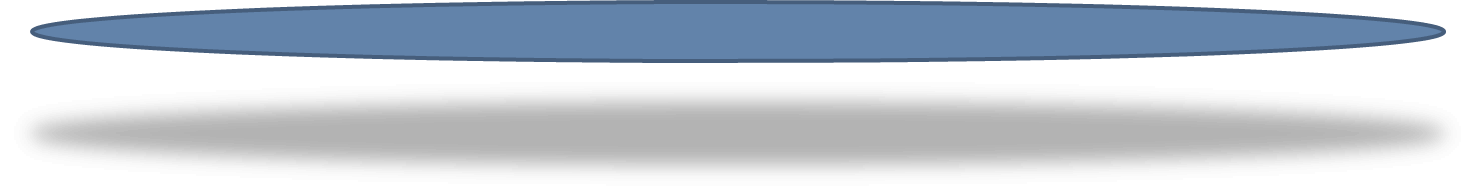 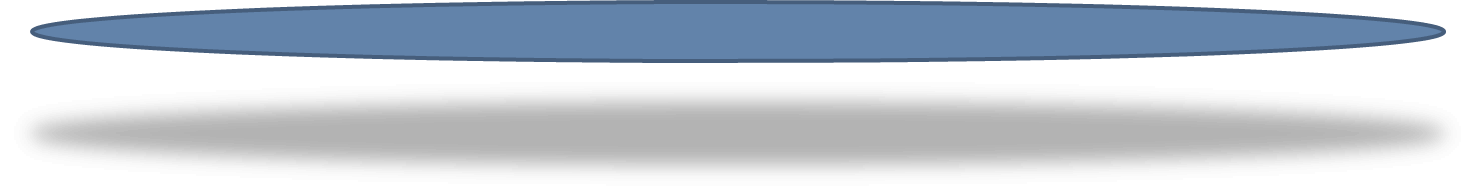 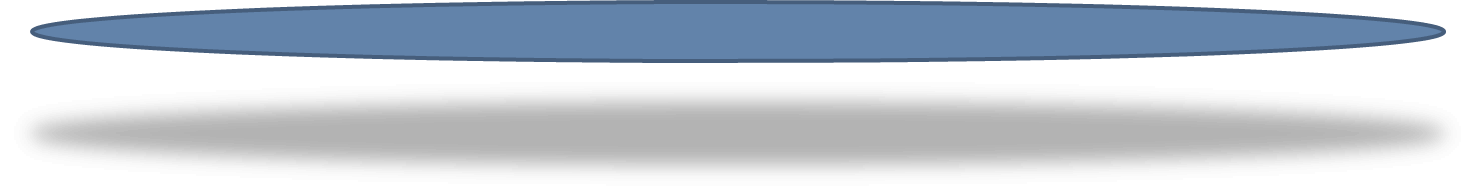 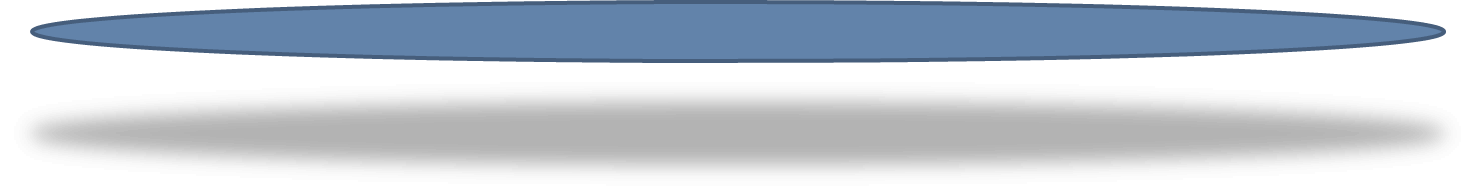 此处添加详细文本描述，建议与标题相关整体语言风格
此处添加详细文本描述，建议与标题相关整体语言风格
此处添加详细文本描述，建议与标题相关整体语言风格
此处添加详细文本描述，建议与标题相关整体语言风格
感谢您翻开我的简历
谢谢欣赏
MY RESUME
PPT818